Environmental Implications
of
Sectoral Development
What are the sectors of Environmental Implications?
Agricultural sector
Industrial sector
Mining industry
Textile
Paper & Pulp
Meat
Food
Tannery
Cement
Petrochemical
Pharmaceuticals
Water Development, Flood Control &  Irrigation
Energy sector
Transport & Communication
Infrastructure development
Tourism
Water supply & Sanitation sector
Electronic goods manufacturing industry
Fertilizer/pesticides
Construction industry
Automobile industry
Chemical industry
Describe the impacts of Agricultural sector on environment
Agriculture	has	a	profound	impact	on	the	environment	on the  following:
Air	pollution:	drift	of	agricultural	chemicals	(pesticides,	herbicides,
fungicides, fertilizers) pollen, dust
Water	pollution:	leaching	of	nutrients and	eutrophication. Contamination 	of	groundwater	and	surface  water		by pesticides, herbicides and fertilizers.
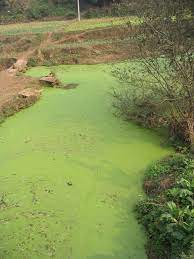 Describe the impacts of Agricultural sector on environment
Water	quantity:	High	yielding	needs	huge	amount	of	water	for  irrigation.
Soil degradation & pollution: irreversible losses of soil due to soil
sealing	&	erosion,	contamination	from	increased	use	of	pesticides,
fertilisers etc., acidification, salinisation and compaction. Loss of  organic matter, soil biodiversity and fertility loss is due to unsustainable  practices of agriculture.
Describe the impacts of Agricultural sector on environment
–	Greenhouse	gas	emission:	Agriculture	is	a	significant
contributor of	CH4 and NO2 gases.
–	Biodiversity loss: Key factors causing the decline in biodiversity
include	habitat	disturbance	and  changes	in	the  food  chain.  As	the
agricultural	production has intensified, all levels of biological diversity  (genetic,	 species,	and	habitats)	have	declined	in	farming
environments.
–	Human	health:	Toxicity	of	chemicals	in	food	chain	and
ultimately	affect human health
Agricultural Sector
What measures can be taken in Agricultural sector  to protect the environment?
Some measures:
Developing measures that will encourage flexibility in land use.  Crop management in relation to climate change is a present  concern.
Increasing water management efficiency in order to  sustain agricultural production under changing climatic  condition
– Identification		and		preservation	of	plant	and  diversity	as	key	natural	resources		sustaining
animal  future
genetic  agrifood,
aquaculture and	bioenergy production.
– The	application of	agrochemicals which does not adversely affect the fertility as well as the organic properties of soil and which	also  produce adverse impact on man and animals should be regulated.
What measures can be taken in Agricultural sector?
Continued…………

– Production, import and use of the harmful chemicals should
be	phased out gradually and should be prohibited as soon as
possible
– Integrated  protection and
pest	management	should	be	used.	Through
multiplication of snakes, frogs, lizards, turtles and
other wild animals, natural methods of pest control should be  encouraged.
– Organic farming should be encouraged. Organic farming should  promote and enhance agro ecosystem health, including  biodiversity, biological cycles and soil biological activity . Organic
farming	focuses
animal welfare	by
on	sustainability,	environmental	protection	and
reducing	or eliminating	chemical inputs	such
as fertilizers, pesticides.
Industrial sector
Industrialisation	creates	employment,
eradicates
poverty,	promotes	gender
equality,	and  greater
labour
standards,	and	enhances
access	to

environmental
education and healthcare.
Industrial processes poses negative
impacts, causing climate change, loss of natural  resources, air, soil and water pollution and  extinction of species.
Pollution contributed is industry specific.
Raw materials
Product
Plant processes  or
Water
By-product
Unit operations
Energy
Gaseous emissions
Chemicals
Wastewater
Air
Solid waste
In-plant recycle
Reusable waste in another  operation
Pollutants from Different Industries
(http://www.eolss.net/sample-chapters/c09/e4-11-02-  00.pdf)
Water Pollution by Industries in Bangladesh
(http://reedconsultingbd.com/media/k2/attachments/Are_textile_industries_the_main_so  urce_of_water_pollution_in_Bangladesh_March_Final_2011.pdf)
What are the effects of Mining Industry on  the environment? Explain
Air: Mines produce dust from bursting operations and haul  roads. Coal mines release CH4 and other GHGs. Smelter  operations with insufficient safeguard have the potential to  pollute the air with heavy metals, sulphur dioxide and other  pollutants.
Water: mining industry uses large quantities of water. Mining  releases sulphur oxides into the air which reacts with water  and produces sulphuric acids. This, together with various  trace elements affects surface water and groundwater and  impacts the eco system.
What are the effects of Mining Industry on  the environment? Explain
Land: The movement of rocks during mining activities and the  overburden materials overlying the mineral deposits impacts  land severely.
Health & Safety: Mining operation is very dangerous and  hazardous. Underground mining is more hazardous than  surface mining because of poor ventilation, visibility and  danger of falling of rocks. The greatest health risk arise from  dust which may lead respiratory diseases and from exposure  to radiation depending upon the mine type.
What measures can be taken in Industrial sector to  protect the environment?
Ensure EIA in all new industries both public and  private
Encourage development of environmentally sound  and appropriate technologies and initiative on  research and foundation in the field of industry.
Prevent wastage of raw material and ensure their  sustainable use in industry.
Promote cleaner production processes.
Industries that are potential polluters will make  provision to introduce pollution control measures
4R policy should be encouraged
Tourism Industry
Resource use
Energy
Water
land
Pollution and waste outputs
Water quality
Air quality
Noise
Solid waste generation
Transportation
Development & land use
Economy
Education
Eco-system alteration
Impacts on wildlife
Aesthetic & cultural impacts
Impacts in Transport sector
Impacts of Transportation sector on Environment  How Transportation sector change the quality of air?
Emission of carbon-dioxide (CO2) from the burning of fossil fuels  is a major contributor. For the transport sector, the greenhouse  gas emissions are dominated by the CO2 emissions from burning  fossil fuels. These are strongly related to transport energy use.
Release of Particulate matter (PM10, PM2.5), Nitrogen oxides  (NOx), Sulphur oxide (SO2 ). Ozone (O3 ), Volatile organic  compounds (VOC).
Health impacts such as aspiration diseases due to the fine  particles (PM2.5/PM10, other air pollutants). Exhaust emission  particles are hereby considered as the most important  pollutant. In addition, Ozone (O3 ) has impacts on human  health.
Impacts of Transportation sector on Environment
How Transportation sector affects other sectors?
Building	and	material	damages:	Impacts	on	buildings	and
materials from air  soiling of building
pollutants. Mainly two effects are of importance:  surfaces/facades primarily through particles and
dust. The second, more important impact on facades and materials  is the degradation through corrosive processes, due to acid air  pollutants like NOx and SO2.
Crop losses in agriculture and impacts on the biosphere: crops  as well as forests and other ecosystems are damaged by acid  deposition, ozone exposition and SO2
Impacts on biodiversity and ecosystems (soil and  water/groundwater): the impacts on soil and groundwater are mainly  caused by eutrophication and acidification due to the deposition of  nitrogen oxides, as well as contamination with heavy metals (from tire  wear and tear).
Impacts of Transportation sector on Environment
Noise
Traffic noise has a variety of adverse impacts on human	health.
The	World		Health	Organization		(WHO)	has  community	noise,	including	traffic	noise,	as		a  health problem.
recognized
serious	public
Traffic noise has various adverse effects. The most widespread  effect is simply annoyance. In addition, there is substantial evidence  for serious health problems caused by traffic noise. The main  problem is disturbance of sleep patterns, which affects cognitive  functioning (especially in children) and contributes to certain  cardiovascular diseases. There is also increasing evidence for an  impact of noise raising blood pressure (Den Boer & Schroten,  2007).
Impacts of Transportation sector on Environment
Land Use
Transportation facilities have an impact on the urban landscape.  The development of port and airport infrastructure is significant  features of the urban and peri- urban built environment. Social  and economic cohesion can be severed when new transport  facilities such as elevated train and highway structures cut  across an existing urban community. Arteries or transport  terminals can define urban borders and produce segregation.  Major transport facilities can affect the quality of urban life by  creating physical barriers, increasing noise levels, generating  odors, reducing urban aesthetic and affecting the built heritage
Impacts of Transportation sector on Environment
How Transportation sector change the quality of water?
Water quality
Transport activities have an impact on hydrological  conditions. Fuel, chemical and other hazardous  particulates discarded from aircraft, cars, trucks and  trains or from port and airport terminal operations, such  as de-icing, can contaminate rivers, lakes, wetlands and  oceans.
The main effects of marine transport operations on  water quality predominantly arise from dredging, waste,  ballast waters and oil spills.
Waste generated by the operations of vessels at sea or at  ports cause serious environmental problems. Besides,  various types of garbage containing metals and plastic can  persist on the sea surface for long periods of time and can  threaten the ecosystem.
Impacts of Transportation sector on Environment
How Transportation sector change the quality of soil?
Soil quality
Soil erosion and contamination
Shipping	activities	causes	damage  such as river banks
in	confined	channels
Highway construction, airport developments etc. lead loss  of fertile land and productive soils.
Soil contamination can occur through the use of toxic  materials by the transport industry.
Fuel and oil spills from motor vehicles are washed on road  sides and enter the soil. Chemicals used for the preservation  of railroad ties may enter into the soil. Hazardous materials  and heavy metals have been found in areas contiguous to  railroads, ports and airports.
Impacts of Transportation sector on Environment
Biodiversity changes
Transportation also influences natural vegetation.
The need for construction materials and the	development  of land based transportation has led to	deforestation.
Transport routes  reducing wetland  species.
have	required	draining	land,
thus  areas	and	driving-out	water	plant
The need to maintain road and rail right-of way or to  stabilize slope along transport facilities has resulted in  restricting growth of certain plants or has produced  changes in plants with the introduction of new species  different from those which originally grew in the areas.
Many animal species are becoming extinct as a result of  changes in their natural habitats and reduction of ranges
Impacts of Transportation sector on Environment
Resource use
Large amounts of oil based resources used for transport
Materials are extracted for infrastructure construction
Wastes production
Vehicles	contain	materials	such	as	lead,
and
mercury,
other
cadmium,	hexavalent	chromium
environmentally harmful substances.
Existing cars by weight, about three-quarters of a car is steel  and aluminium, which is recycled. The rest, which is mainly  plastics, is disposed of by incineration or in landfills. Cars also  contain dangerous liquid substances (anti-freeze, brake fluid,  oil, etc.) that are harmful to the environment if not handled  properly (EEA, 2003).
Vehicles, fluid, tyres, spent oil, scrap materials etc. are  produced
Some measures in Transport Sector
Development	of	alternative	fuels	and	ensure	greater	energy  efficiency
Set demanding targets for the reduction of greenhouse gas  emissions from transports
Behavioural change and adaptation polices are also needed which  ensure that the transport system is more resilient to the effects of  climate change.
Continued action is needed to make vehicles more recyclable and
to require the industry to recycle used vehicles.
development of more efficient engine and fuel technologies should  be needed to reduce the emissions of air pollutants
Greater emphasis is needed on the design of vehicles and  infrastructure which are fit for purpose, use recyclable and low  density materials and help improve the life-cycle sustainability of  the transport system.
Impacts in Energy Sector
Non renewable
Coal
Natural Gas
Nuclear Power
Oil
Renewable
Wind
Solar
Biomass
Hydropower
Tidal
Geothermal
Biofuel
Waste
Nuclear
Mining hazard of radioactive material
Accidental release of radioactive  materials
Dose not emit SOX, NOX, COX
Nuclear waste disposal
EIA Methods
What is mean by EIA Methods?
Approached developed to identify, predict  and value changes of an action
Mechanisms by which information is  collected and organized , evaluated and  presented
Concerned with predicting the future states of  environmental parameters and may involve  mathematical modeling
EIA Methods
Why do we need EIA methods?
- The administrative procedures of EIA Varies  country to country
from
- Provides uniform standard
EIA methodologies ensure that the best possible  information from EIA procedures is available to decision  makers and the public i.e. 
Identify the main environmental issues and aspects
Identify significant positive and negative impacts
Evaluate the overall environmental impact of
the scheme to enable comparison between alternative  proposals
EIA methods
Write some Methods	of EIA?
Some common methods
Checklists
EES
Matrices
Network
Cost Benefit Analysis
SMW
Overlays/GIS
Checklists
Write short note on checklist method of EIA?
Standard lists of the types of impacts associated  with a particular type of project
Primarily organizing information or ensuring that  no potential impact is overlooked.
Should enable identification of impacts on
Soil
Water
Air
Flora
Fauna
Resources
Recreation
cultural
Checklists
Types of checklists
Simple checklists: a list of environmental parameters with no guidelines on how they are to be measured and  interpreted
Descriptive checklist: includes an identification of  environmental parameters and guidelines on how to  measure data on particular parameters.
Scaling checklist: similar to a descriptive checklist, but  with additional information on subjective scaling of the  parameters
Questionnaire: three types of answer, ‘ye’s, ‘no’, ‘may  be’
Checklists
What are the advantages and disadvantages of  checklist method of EIA?

Advantages
can structure initial stages of assessment
help to ensure that vital factors are not neglected
are easy to apply, particularly by non-experts

Disadvantages
They are too general or incomplete;
They do not illustrate interactions between effects;
The identification of effects is qualitative and  subjective
pose danger of “tunnel vision”
Matrices
Matrix methods identify interactions between  various project actions and environmental  parameters and components
Allow for the identification of cause-effect  relationships
Can address impact severity and significance
Qualitative or quantitative estimates can be used
A matrix of potential interactions is produced by  combining these two lists (placing one on the  vertical axis and the other on the horizontal axis)
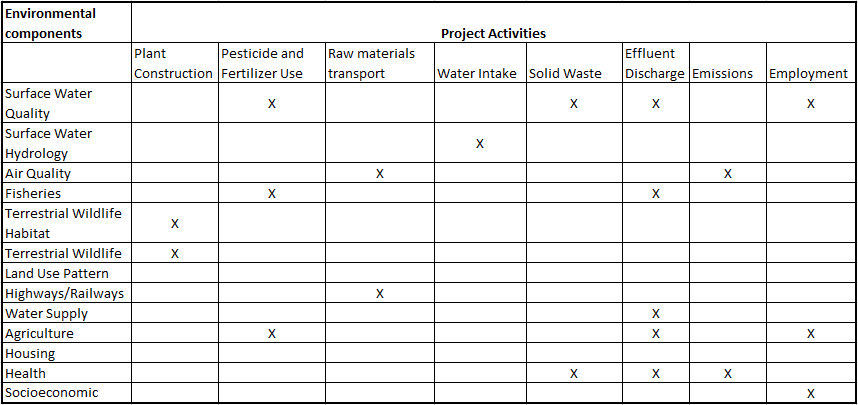 Networks/Flowcharts
Flowcharts and impacts trees, including  network diagrams-
Enable the analysis of the  inter-relationship between causes and effects
Enables the analysis of indirect and  cumulative impacts.
Networks
Network diagrams provide a means for displaying  first, secondary, tertiary, and higher order impacts.
To develop a network, a series of questions related to  each project activity (such as what are the primary  impact areas, the primary impacts within these areas,  the secondary impact areas, the secondary impacts  within these areas, and so on) must be answered.
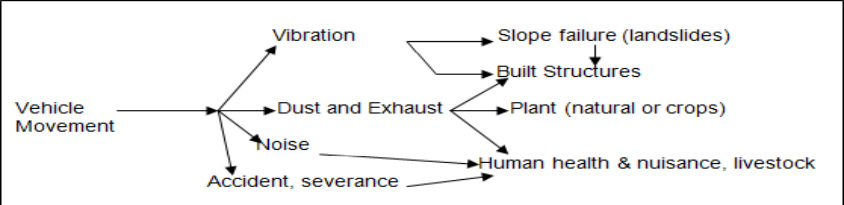 Networks/Flowcharts
What are the advantages and disadvantages of  flowcharts method of EIA?
Advantages:
integrated assessment, instead of discipline by  discipline
inter-relations between causes and effects,  including indirect impacts
cumulative impact assessment - communication  (when simple).
Disadvantages:
complexity (especially visually complex)
difficult to distinguish and quantify magnitudes  (and importance) of different impacts
Overlays/GIS
Essentially,	the	overlay
method	divides	the	study	area	into	convenient
geographical units	based on uniformly spaced grid points, topographic features,
or differing land uses. Field
surveys, topographical land inventory maps, aerial
photography, etc., are used to assemble information related to environmental and  human factors within the geographical units. Factors are composed by  assembling concerns that have a common basis, and regional maps are drawn  for each factor. Through the use of overlays, land use possibilities and engineering  feasibility are visually determined
(McHarg, 1968).
EES (Environmental Effect Study)
Changes of environmental  parameters
Severe (+5 or -5)
Higher (+4 or -4)
Moderate (+3 or -3)
– Low (+2 or -2)
Very Low (+1 or -1)
No change (0)
Impact Evaluation
Impact Evaluation